Information Disseminator or Opinion Guider?
Ideas of Journalistic Professionalism from China in the Digital Age
Yu Xu
University of Southern California, USA
Ruiming Zhou
Fudan University, Shanghai, China
Xianzhi Li
Capital University of Economics and Business,Beijing, China
New Media Ecology in China
Media Commercialization and Capitalization 
Propaganda Model and Market Model
Provide Information
Guide Public Opinions
Digital Communication
New Players in Media Arena
Strategies change of traditional media 
News Processing
Revisit Journalistic Professionalism
Two Objectives
Detect the social profiles, functions of journalism, roles of journalists, and ideas of professionalism
Examine the differences between journalist from perspectives of organizational forms and geographic factors
Method
Face-to-face interviews with 146 journalists
4 cities: Beijing, Shanghai, Guangzhou, Wuhan
State-owned news media, news websites or grass-root media
From March 2014 to January 2015
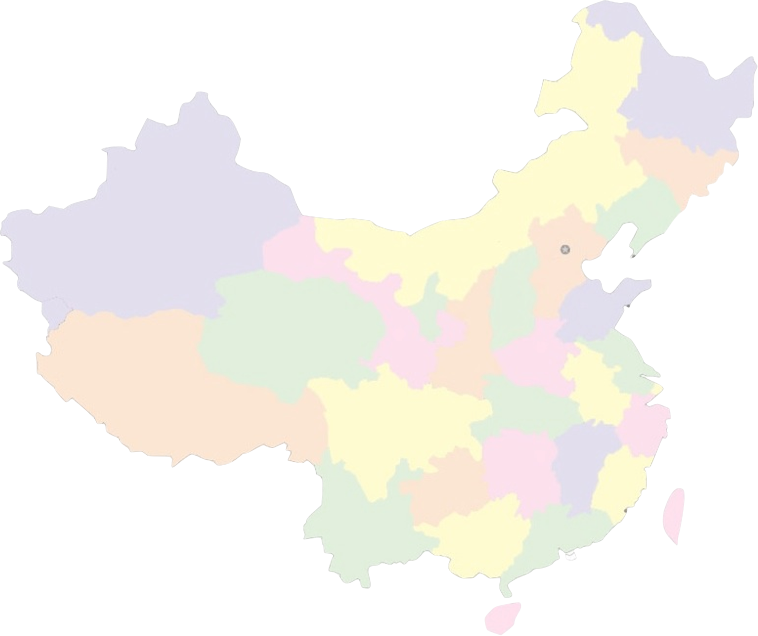 Beijing
Shanghai
Wuhan
Guangzhou
Quick Facts about 146 Journalists
Social functions of Journalism
Roles of Journalists
3 Most Important Predictors By Cities
3 Most Important Predictors By Cities
3 Most Important Predictors By Cities
3 Most Important Predictors By Cities
Conclusions
They seldom held a second job, and were primarily satisfied with their earnings.
Online journalists were more likely to have two or more past jobs and less likely to be union and party members than their traditional media counterparts.
Journalists were unable to reach a consensus on important predictors of professionalism, but almost all the journalists mentioned ethical conduct as well as writing skills.
Those factors,  such as being independent from interest groups, being objective when reporting stories and lack of bias, are crucial in the West, did not matter a lot in China.
Conclusions
The fundamental function of journalism was to provide information.
The interpret role was emphasized, but it was often defined as “guiding the opinion”, a kind of propaganda discourse in CCP, which means to act as a mouthpiece for the government.
Journalists here believed they should first perform as information provider, and next role was “guide the opinion”.
The most prominent limitation of this study is that we recruited our respondents through non-probability sampling.
Thank You!